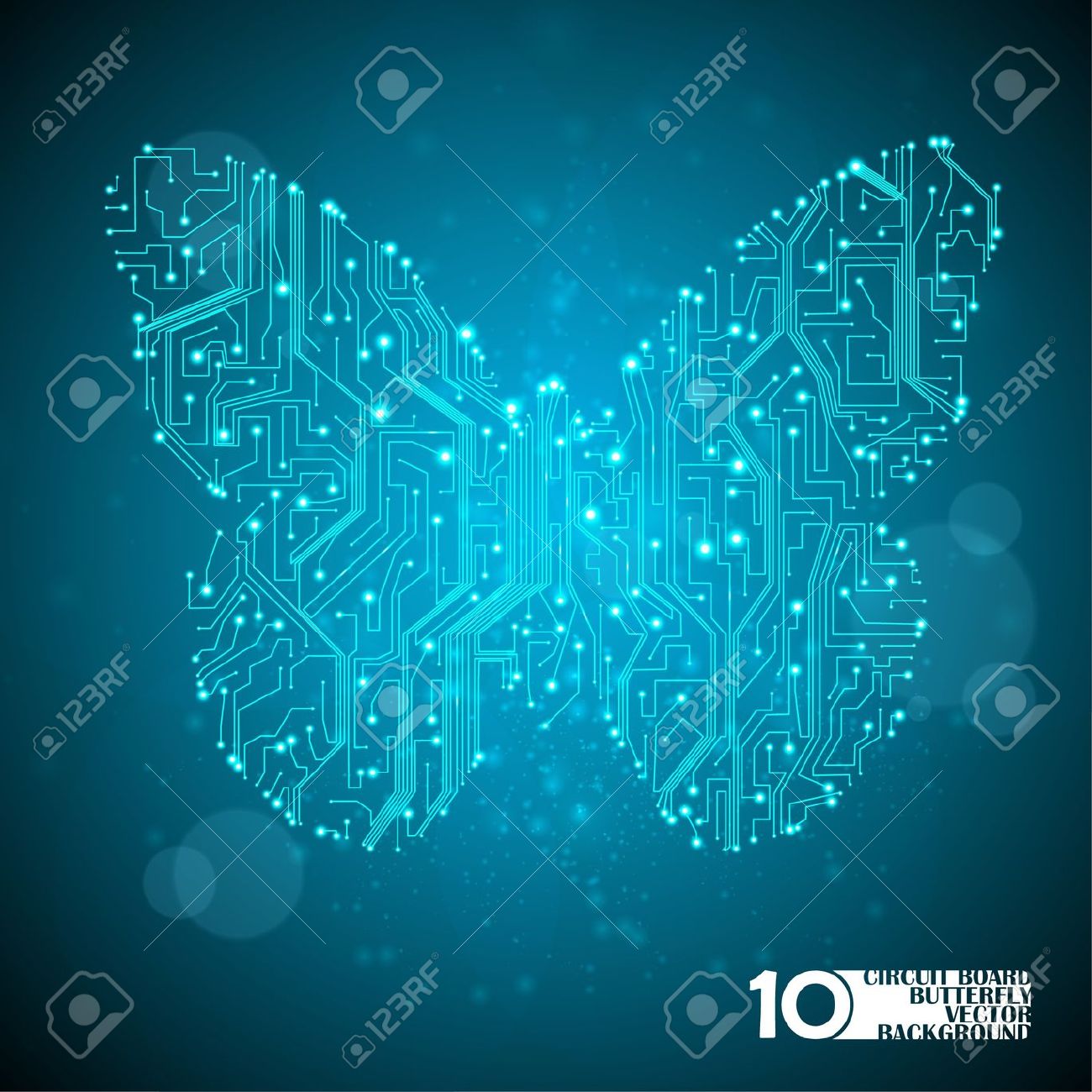 Le Biomimetisme
Et la technologie
Sommaire
Le Biomimetisme


Le Biomimetisme en France


Le Biomimetisme dans le monde
26/09/2016
Le Biomimetisme et la technologie
2
Le Biomimestisme
Définition
Etymologie



	Principe



	Enjeux
26/09/2016
Le Biomimetisme et la technologie
3
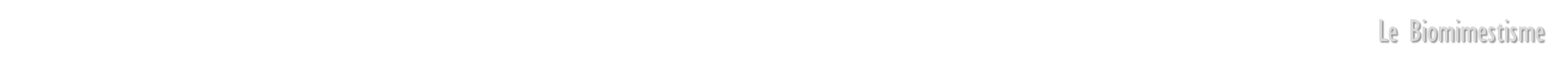 Domaine D’application
Taille
Dans le temps
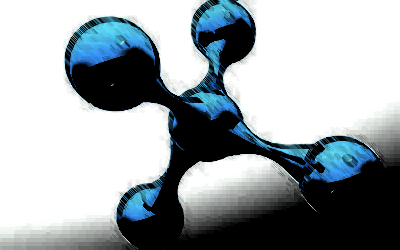 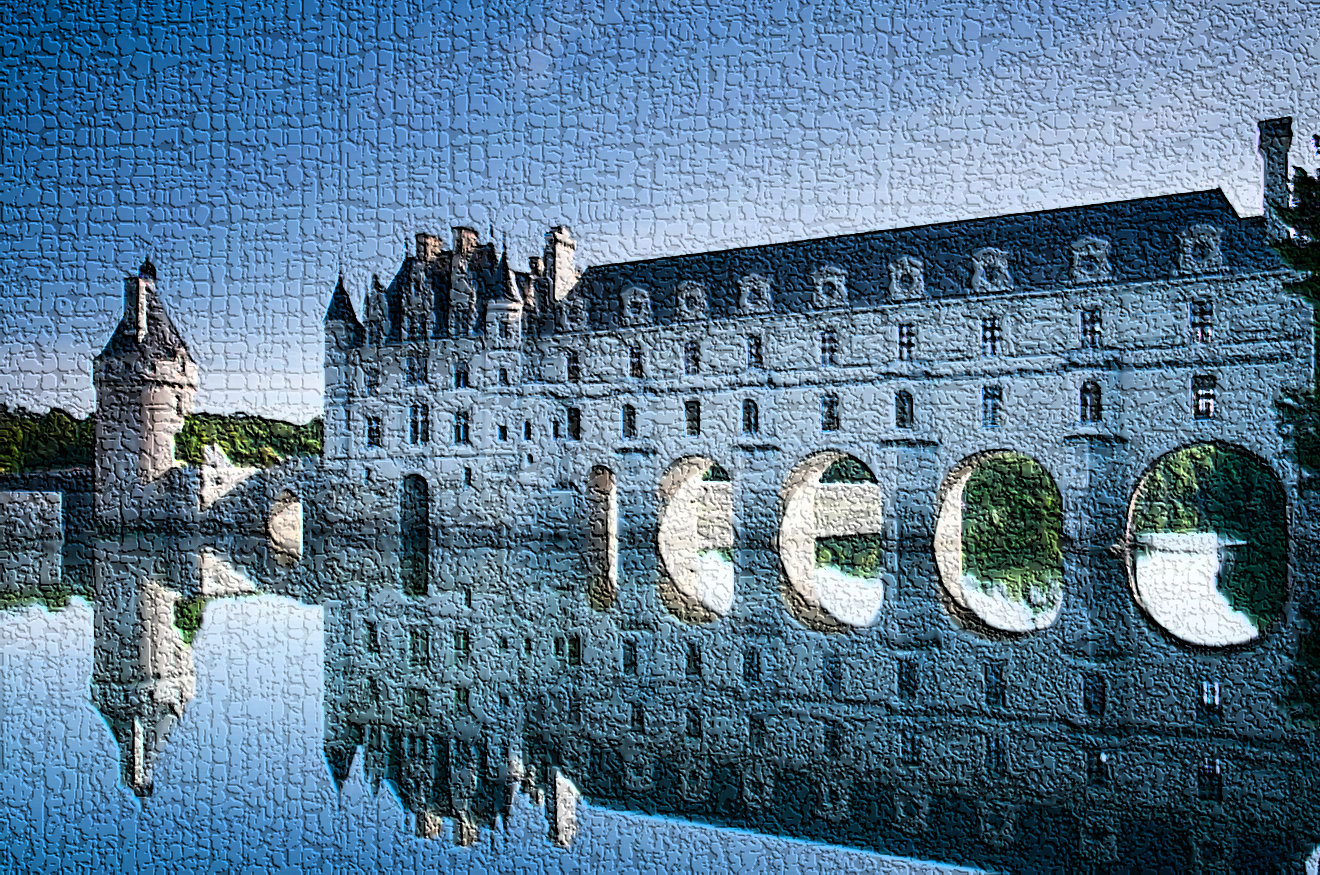 26/09/2016
Le Biomimetisme et la technologie
4
Le Biomimetisme en france
Centre de recherche
Qualification
26/09/2016
Le Biomimetisme et la technologie
5
Le Biomimetisme en france
Les Modèles copiés
26/09/2016
Le Biomimetisme et la technologie
6
Le Biomimetisme en france
Les Principales applications
26/09/2016
Le Biomimetisme et la technologie
7
Le Biomimetisme dans le monde
L’état de la recherche
26/09/2016
Le Biomimetisme et la technologie
8
Le Biomimetisme dans le monde
Le developpement de la recherche
26/09/2016
Le Biomimetisme et la technologie
9
Le Biomimetisme dans le monde
Developpement dans le monde
26/09/2016
Le Biomimetisme et la technologie
10
Biomimetisme et environnement
26/09/2016
Le Biomimetisme et la technologie
11
Ouvertures et possibilités
L’exemple du tardigrade
L’exemple de L’intelligence artificielle
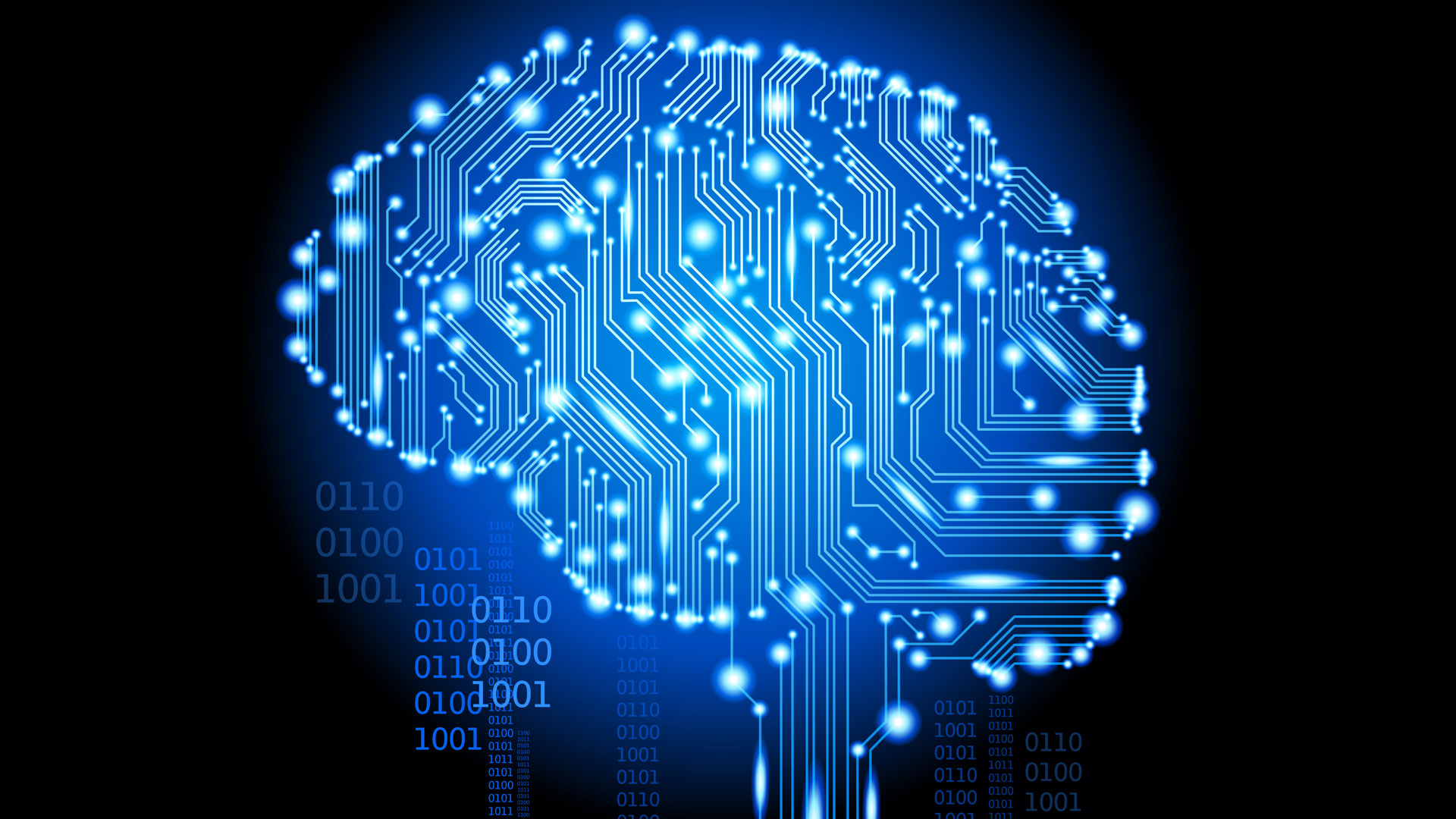 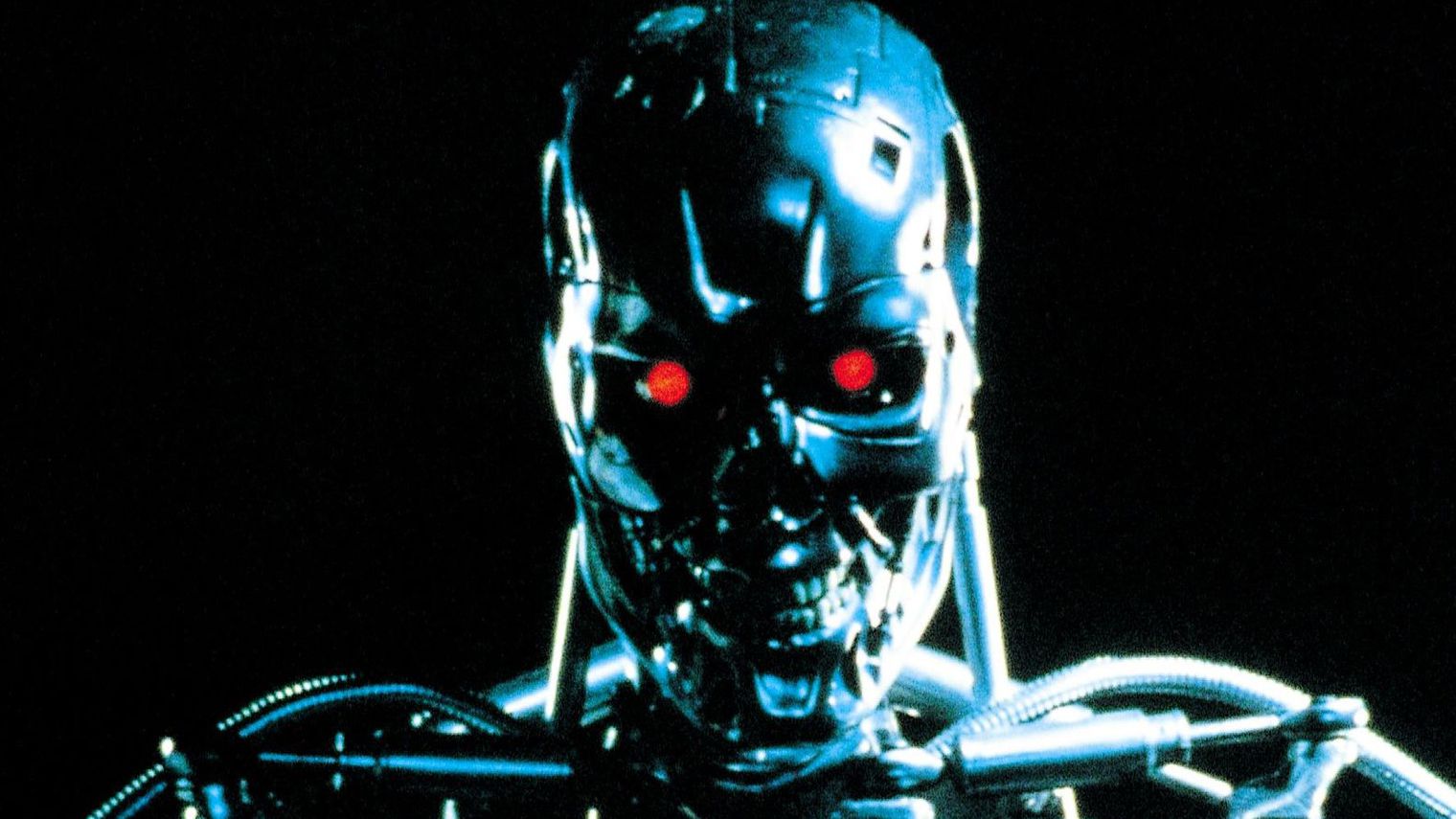 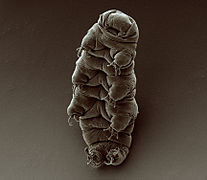 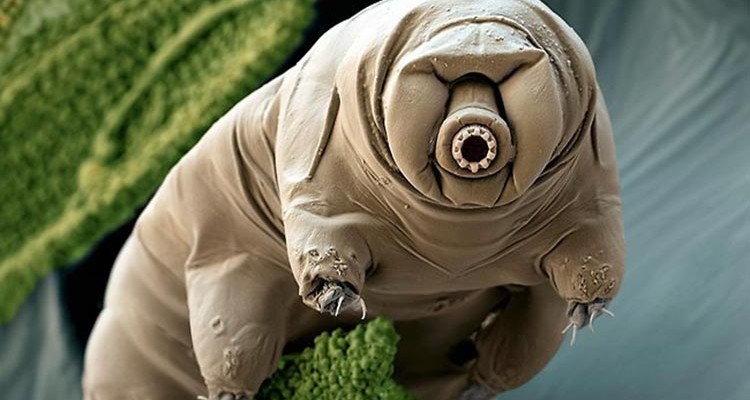 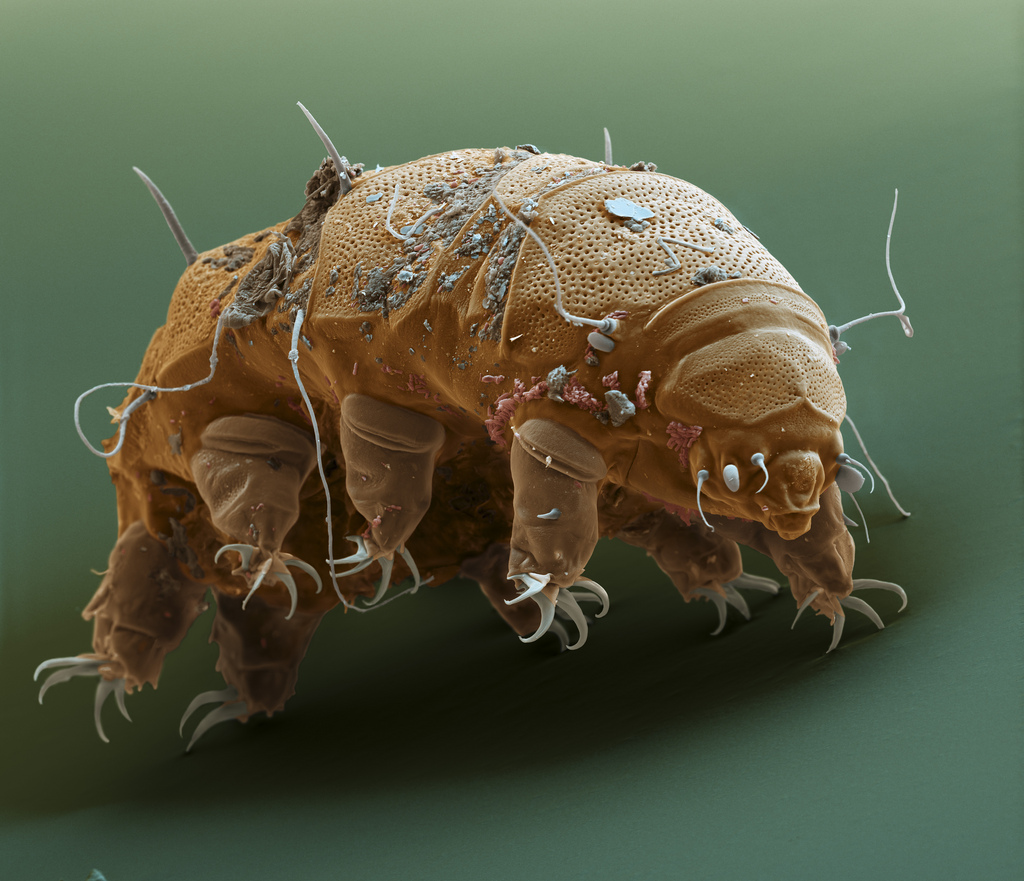 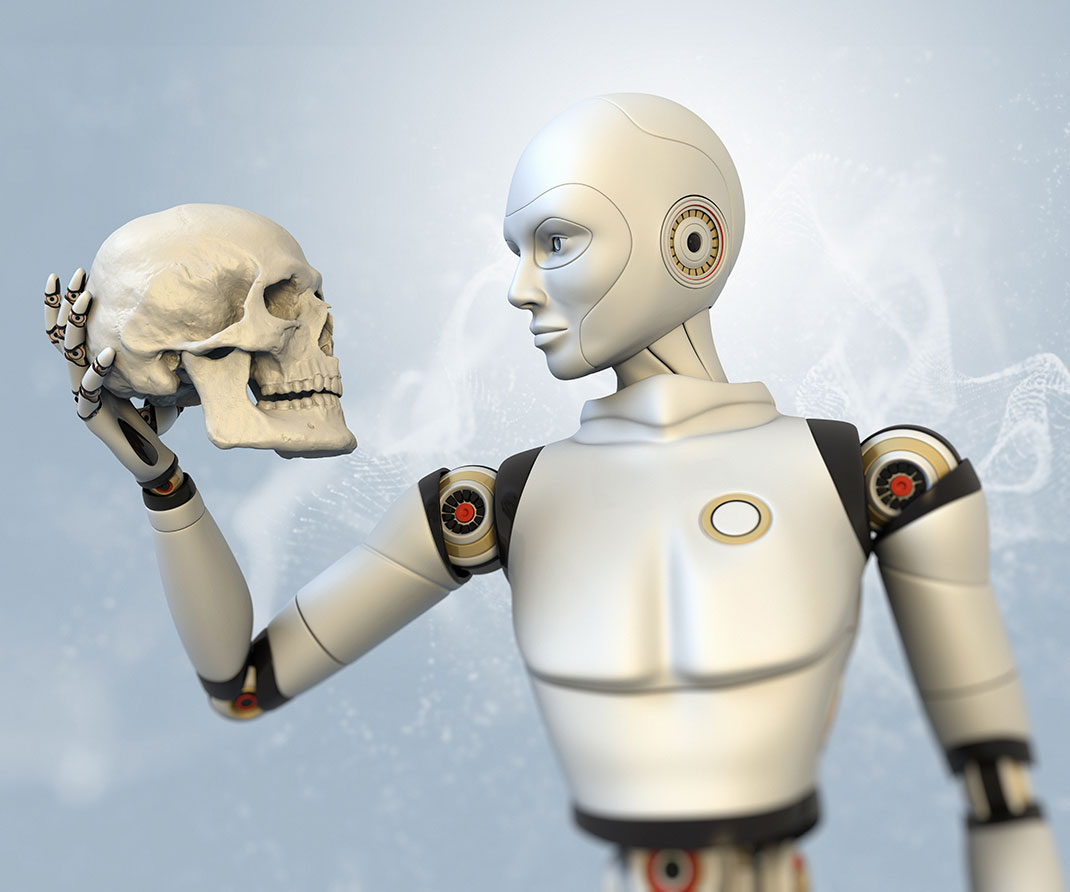 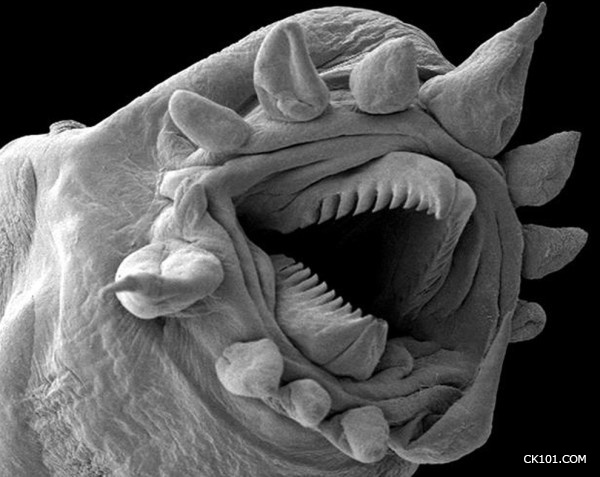 26/09/2016
Le Biomimetisme et la technologie
12